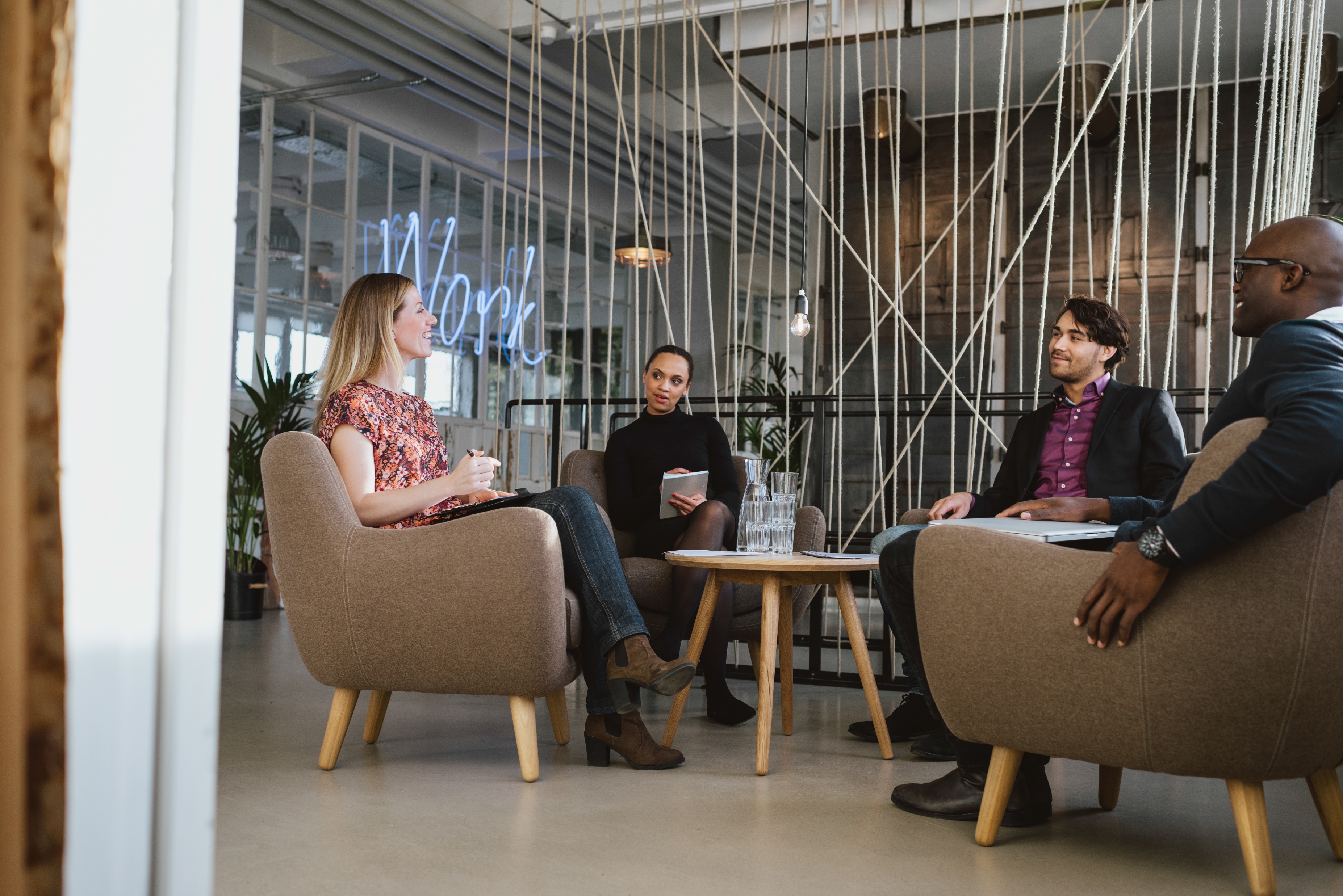 LOGO
The New
[Your MSP Name]Client Portal
Why Use The New Portal?
The new client portal benefits your company practically and strategically.
Practical Benefits

Complete visibility in company tickets for admins and end users alike

Faster problem resolution with intelligent IT ticket routing

Access to better user training and knowledge base documentation
Strategic Benefits

Built-in visual IT roadmaps and strategy plans 

All-in-one reporting across all IT tools and services

Insights into company-specific compliance, security, and usage data
What Does Implementation Look Like?
Deployment
Initial Trial
Feedback
After the portal is first introduced, we’ll run a trial with a select few users to ensure it’s working perfectly.
Once the trial is over, we’ll fine tune any necessary adjustments to fit your company’s unique needs.
Once the changes are made, we’ll deploy it out to all users and support them with necessary documentation.
Let’s Get Started.
Start using the new portal to get familiar with it and give us feedback so we can continue to tailor the experience for you.
Getting Started Checklist
Receive an overview from your account manager

View the Admin Overview Guide

Test the features and functions
Send your first ticket or service request

Add your own courses and articles (optional)

View the IT roadmap planner
We’re here to help.
Our team is here to support you during the transition to the new portal.
Contact Information
Website

www.YourWebsiteHere.com
Support Email

support@example.com
Support Phone

555-555-5555
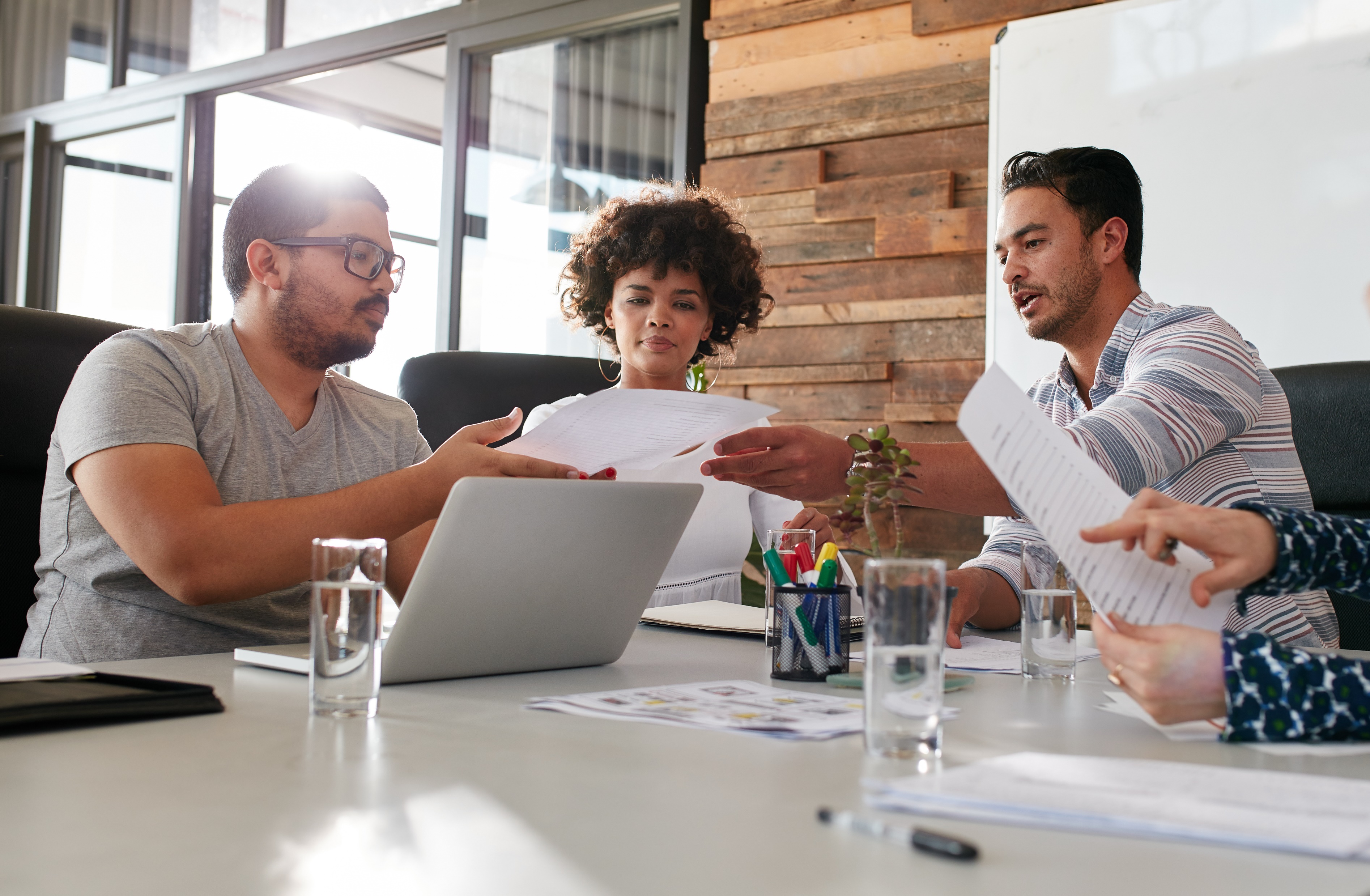 LOGO